Excel tingkat menengah – Bagan (lanjutan)
Location
Date
Name
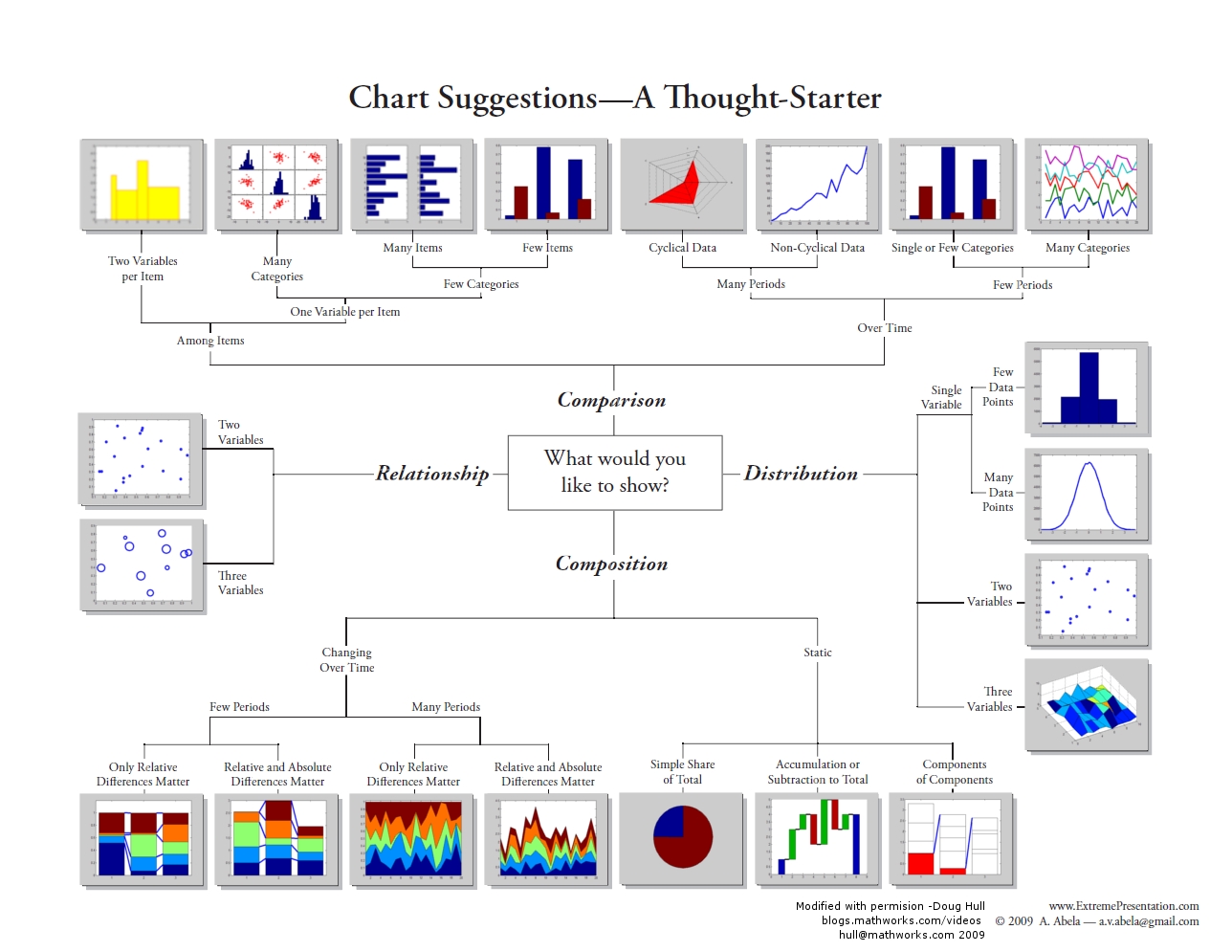 2
HUBUNGAN (1)
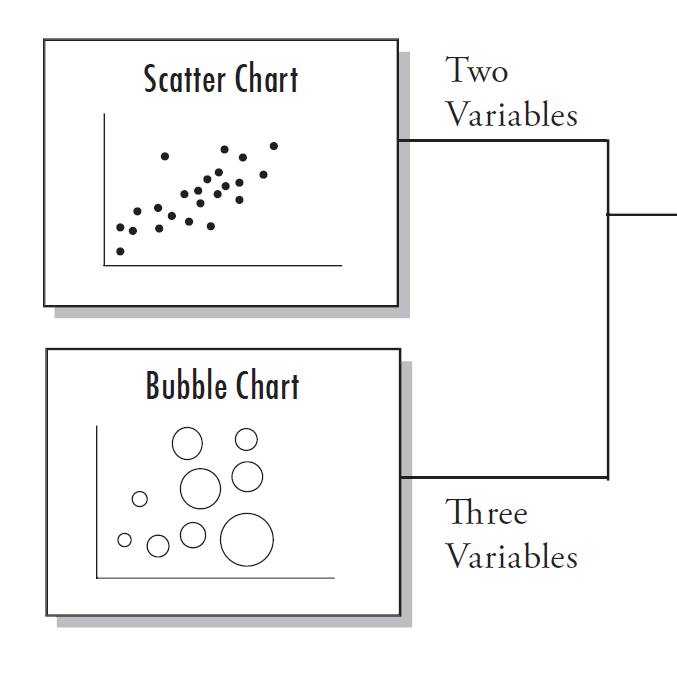 Dua variabel
Bagan sebar (scatter chart)
Bagan gelembung
Tiga Variabel
3
HUBUNGAN (2)
SET DATA
TUGAS
Biro Statistika Australia
Census At School http://www.abs.gov.au/websitedbs/CaSHome.nsf/Home/Home
Data sensus 2012 pada siswa pria kelas 12
Sampel acak
40 siswa
Apakah ada hubungan antara panjang telapak kaki kanan (cm) dan tinggi siswa (cm)?

BAGAN YANG MANA?
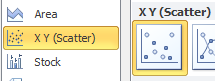 4
HUBUNGAN (3)
MULAI
CATATAN
Lembar kerja SISWA
Periksa data
Beri komentar!
Buat tabel Excel
Namai SISWATable
Tabel Pivot mengelompokkan butir informasi berdasarkan kategori
jumlah
hitung
Kita tidak menggunakan kategori.
Kita tidak dapat mendasarkan bagan kita pada suatu tabel pivot.
5
Plot sebar (scatter plot) (1)
Gunakan lembar kerja baru
Namai SCATTER
Sisipkan suatu plot sebar (scatter plot)
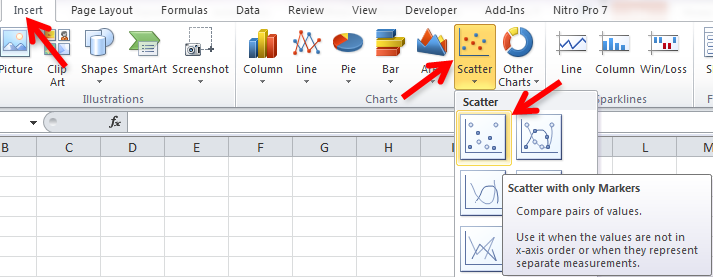 6
Scatter plot (2)
Kita memiliki kerangka bagan yang kosong!
Klik Select Data dari kelompok Data pada tab Design di Chart Tools
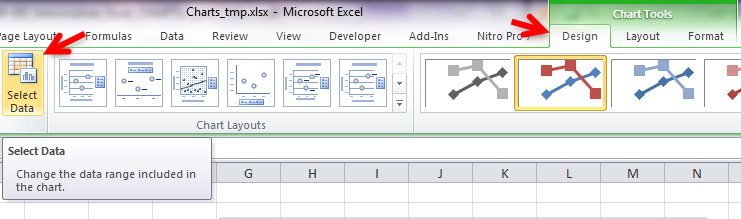 7
Scatter plot (3)
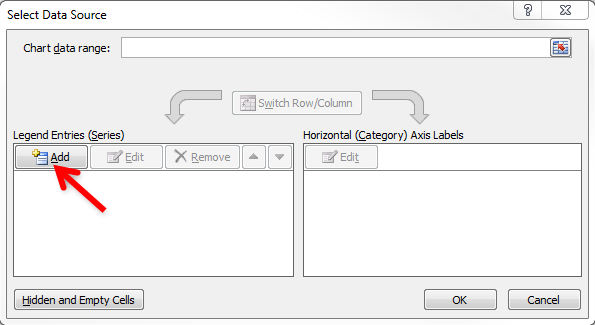 8
Scatter plot (4)
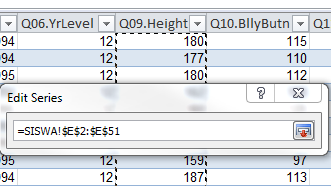 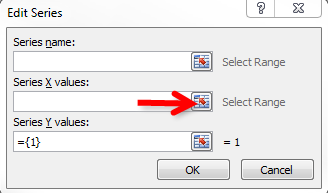 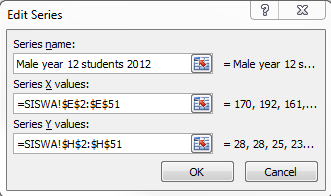 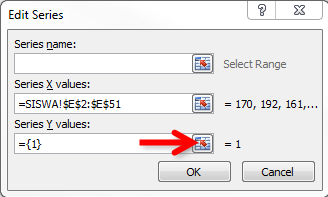 9
Scatter plot (5)
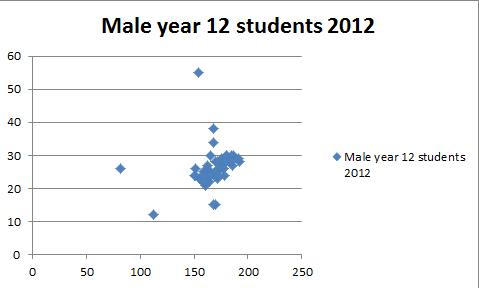 10
Scatter plot (6) – periksa data
Periksa outliers
Titik data ekstrem
Apa yang harus dilakukan?
Bawa tetikus (mouse) ke atas titik-titik data
Gunakan filter tabel
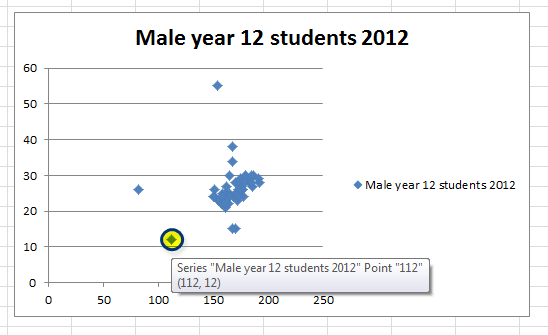 11
Scatter plot (7) - peningkatan
Judul
tambahkan
horisontal
vertikal
hilangkan
Judul bagan
legenda
hilangkan
Set ulang posisi awal sumbu
horisontal
80
vertikal (y)
10
Garis grid
Tambahkan vertikal
Samarkan garis
12
Scatter plot (8) - desain
Pilihlah desain yang memiliki sebagian besar hal yang kita butuhkan, lalu hilangkan bagian-bagian yang tak perlu
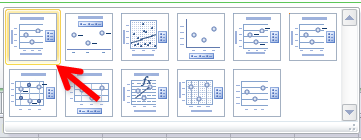 13
Scatter plot (9)
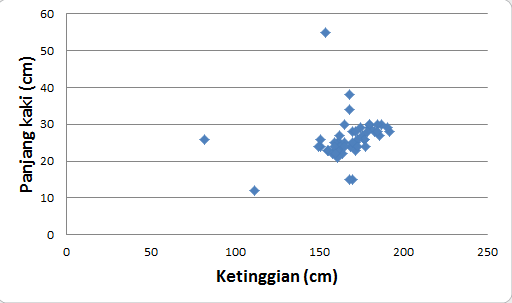 14
Scatter plot (10) – titik awal
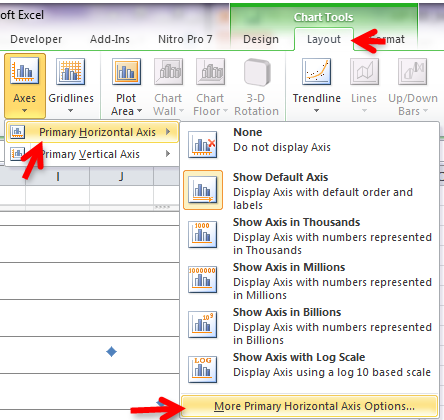 15
Scatter plot (10) – titik awal
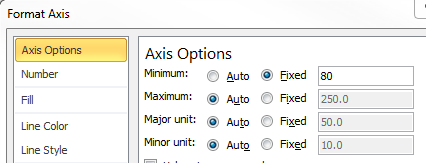 HORISONTAL
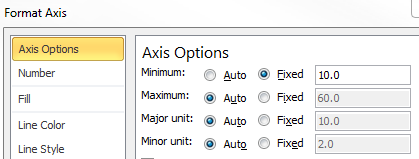 VERTIKAL
16
Scatter plot (11)
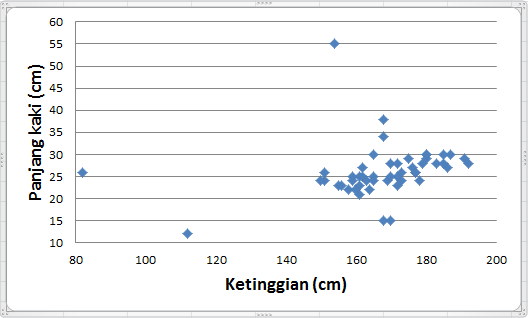 17
Scatter plot (12) – garis grid
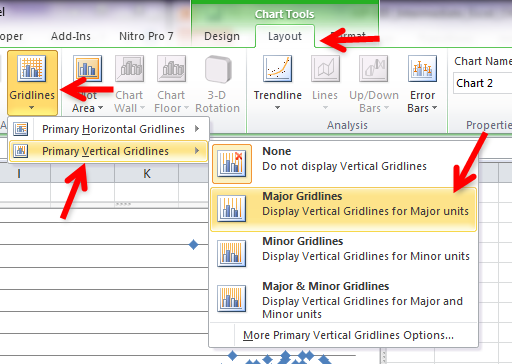 18
Scatter plot (13) – garis grid
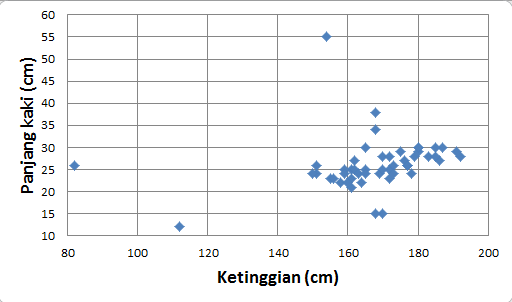 19
Scatter plot (14) – garis grid
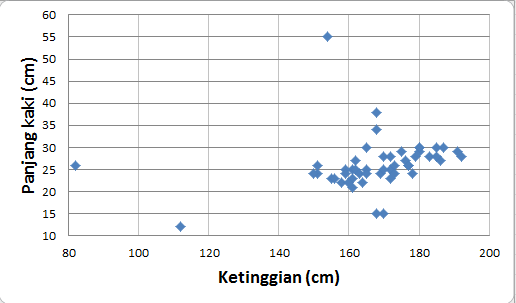 Adakah dampaknya? (Lebih banyak lagi pilihan grid)
20
Scatter plot (15)
Plot panjang kaki (cm) terhadap tinggi (cm) 40  siswa lelaki Australia kelas 12 (pada 2012)
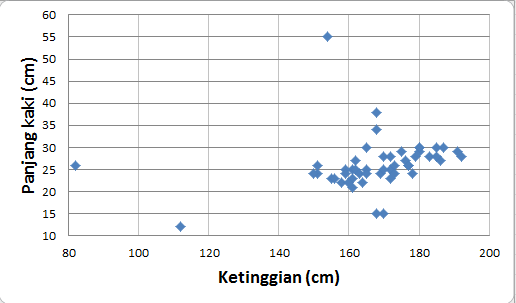 21
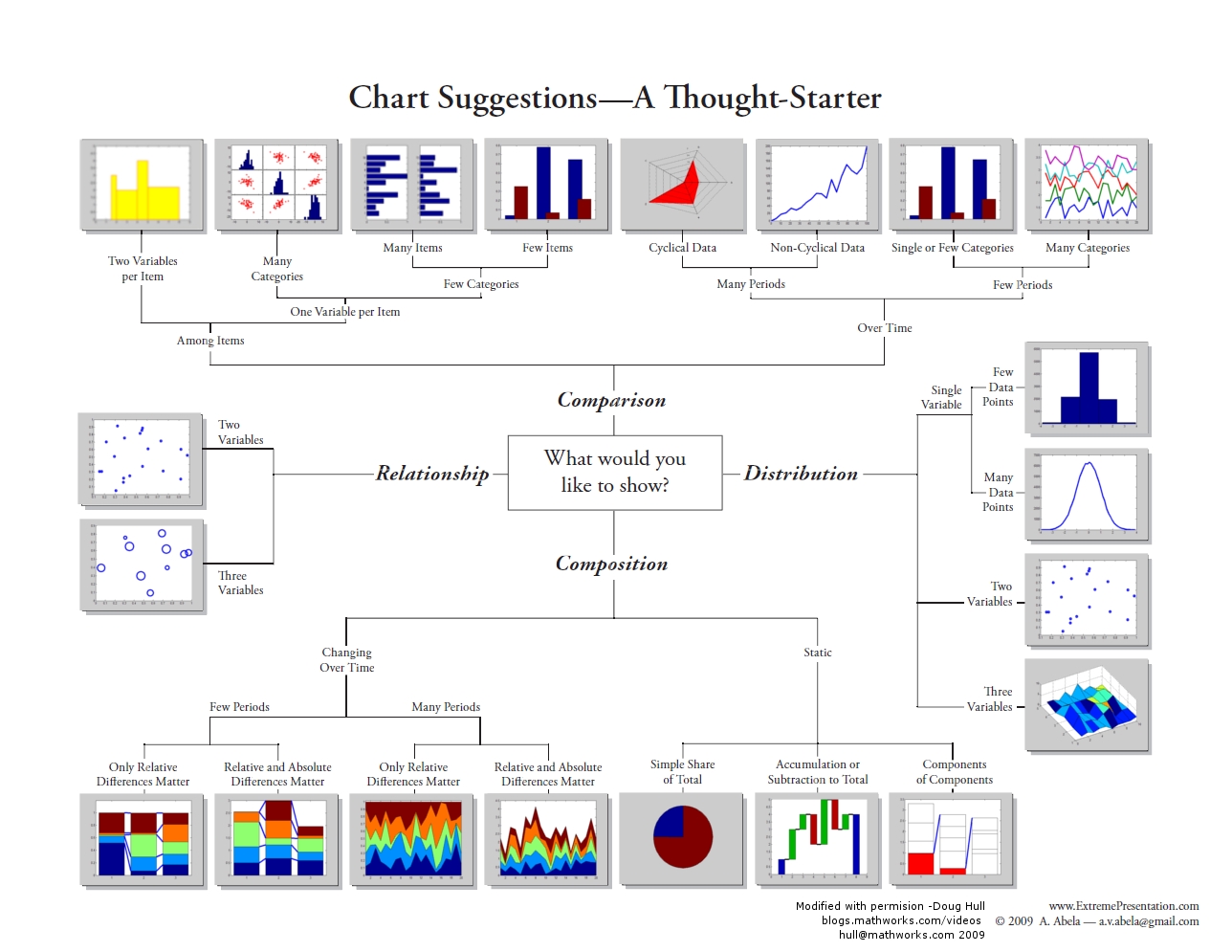 22
KOMPOSISI YANG BERUBAH SEJALAN WAKTU (1)
Sedikit periode
Banyak periode
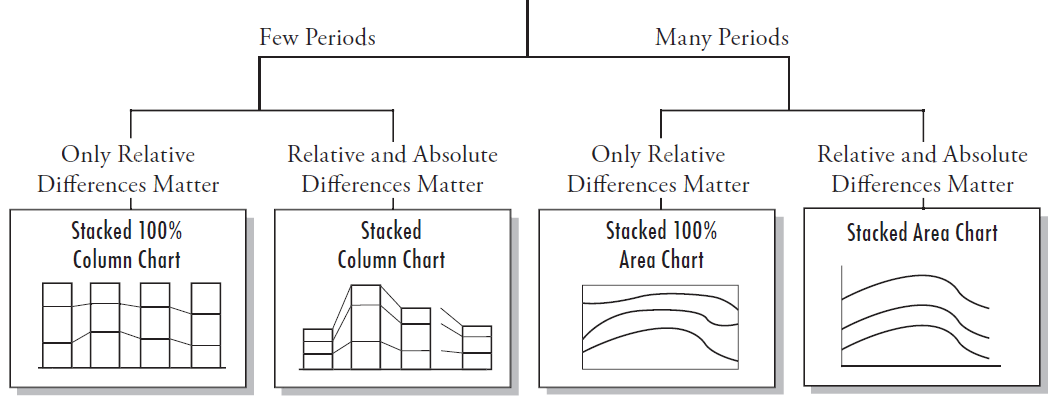 Yang penting hanyalah perbedaan relatif
Baik Perbedaan relatif maupun absolut sama-sama penting
Yang penting hanyalah perbedaan relatif
Baik Perbedaan relatif maupun absolut sama-sama penting
23
KOMPOSISI YANG BERUBAH SEJALAN WAKTU(2)
SET DATA
TANTANGAN!
FAOData
Tunjukkan bagaimana jumlah ternak Indonesia berubah seiring waktu
Bagan kolom tersusun (Stacked Column Chart)
Tunjukkan proporsi relatif setiap spesies per tahun di Indonesia
Bagan kolom tersusun 100% (Stacked 100% Column Chart)
24
KOMPOSISI YANG BERUBAH SEJALAN WAKTU(3)
Jumlah ternak Indonesia (juta) yang dilaporkan ke FAO (2000–12)
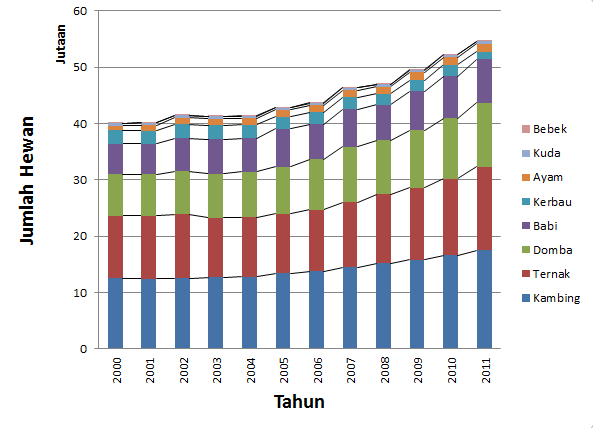 25
KOMPOSISI YANG BERUBAH SEJALAN WAKTU(4)
Susunan ternak Indonesia per spesies sebagaimana dilaporkan ke FAO (2000–12)
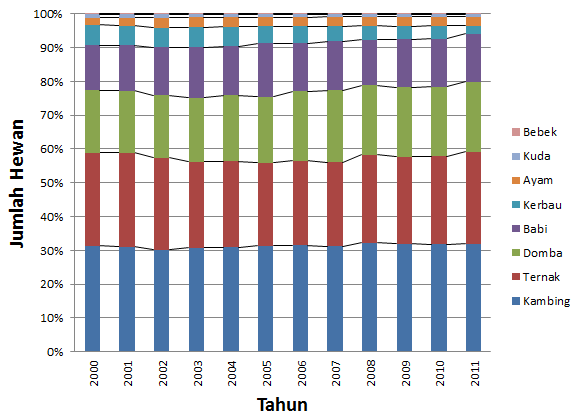 26
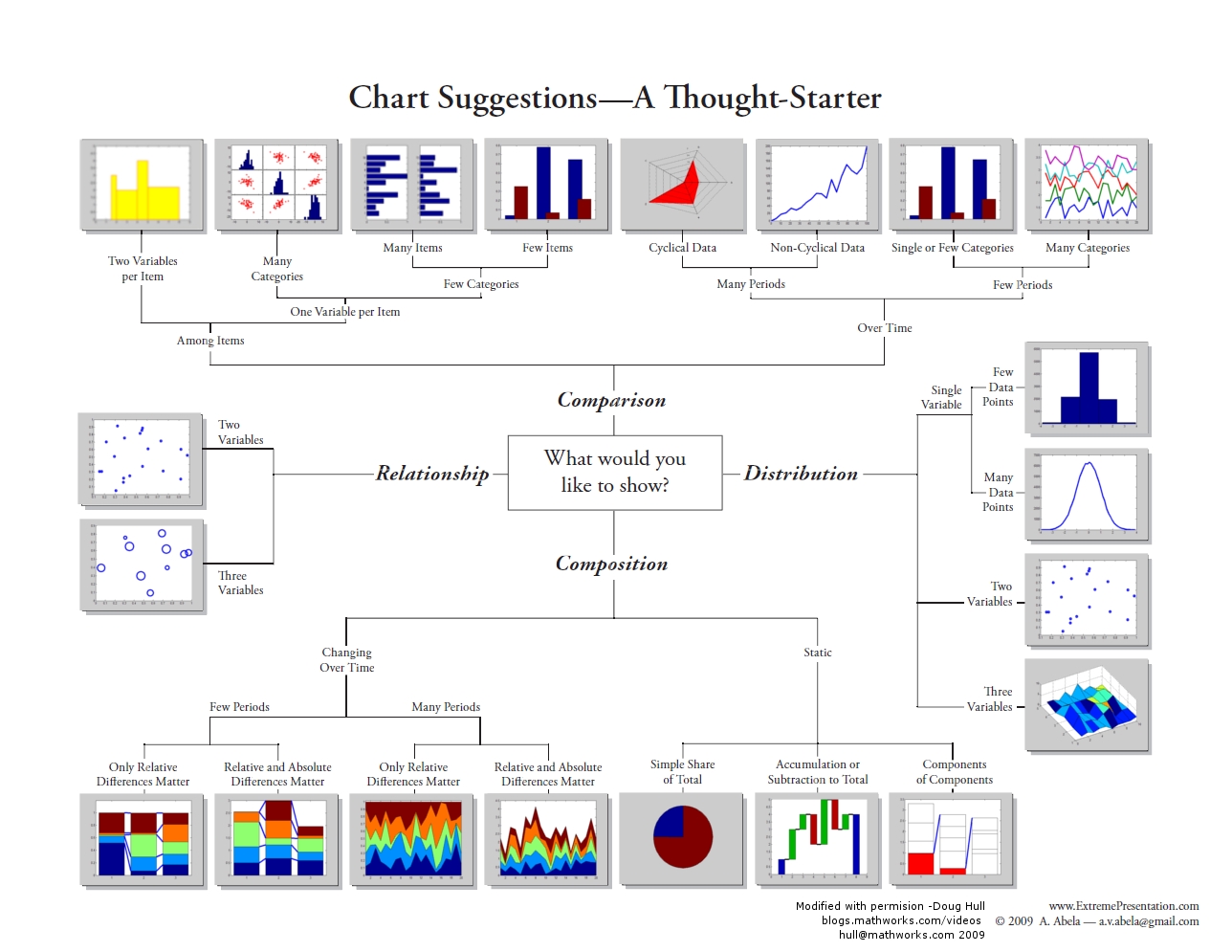 27
KOMPOSISI
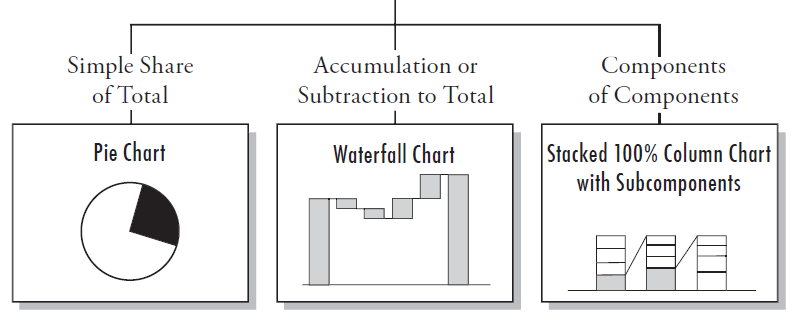 Bagian dari Total – Sederhana
Komponen dari Komponen
Akumulasi atau Substraksi terhadap Total
28
Diagram lingkaran (1)
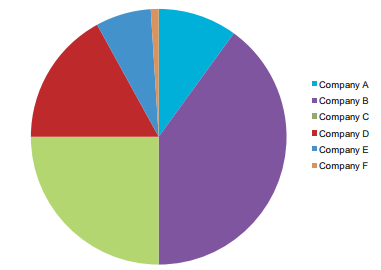 From: Save the Pies for Dessert, Stephen Few, Perceptual Edge, August 2007
29
Diagram lingkaran(2)
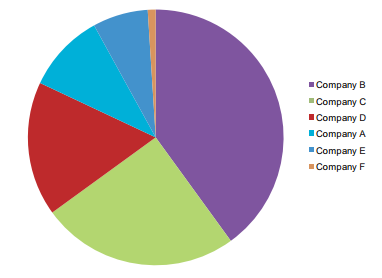 30
Diagram lingkaran(3)
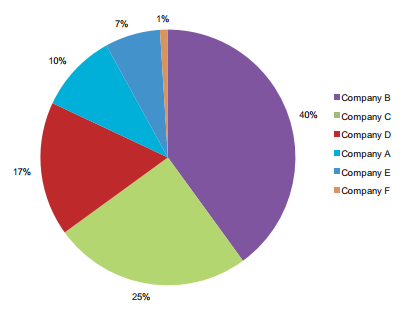 31
Diagram lingkaran(4)
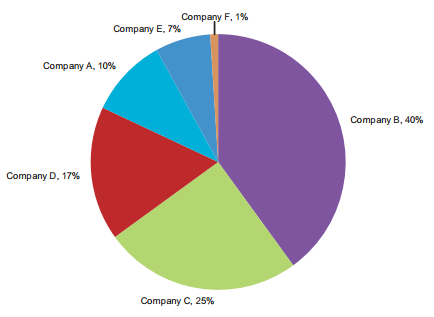 32
Diagram lingkaran(5)
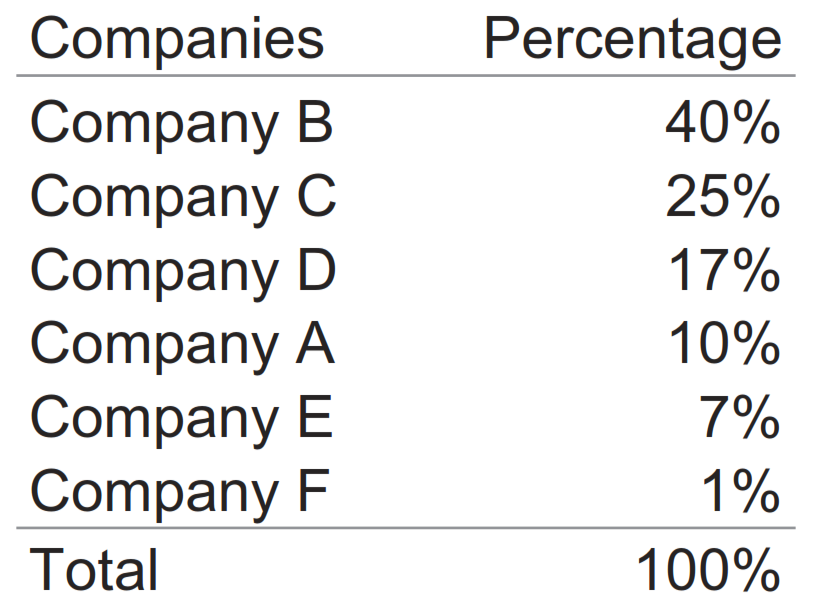 33
Bukan diagram lingkaran! (6)
Persentase perusahan terhadap pangsa pasar keseluruhan
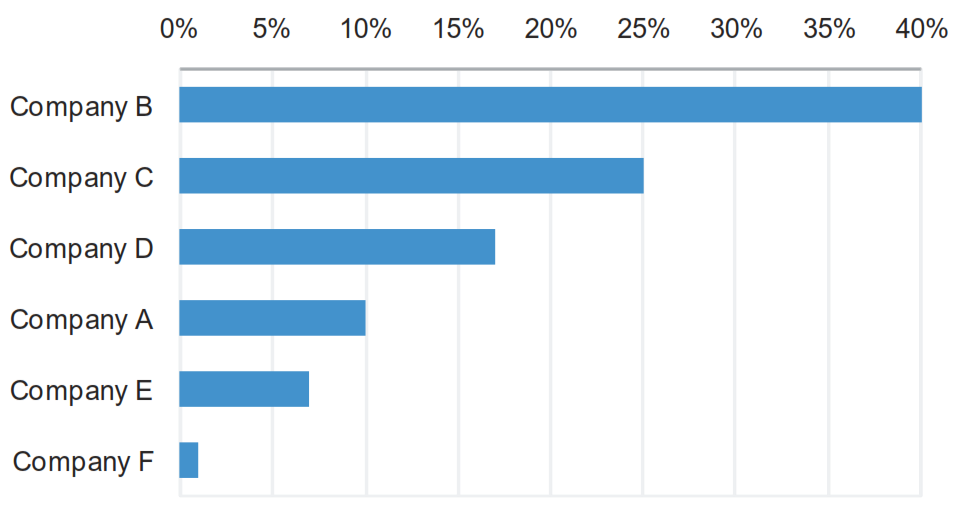 34